Муниципальное автономное дошкольное образовательное учреждение
«Центр развития ребёнка - детский сад № 64 «Алые паруса»
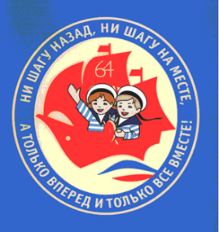 Предметно-пространственная среда, обеспечивающая  развитие общих способностей детей дошкольного возраста
Закирова А.А., воспитатель
ОСОБЕННОСТИ ОРГАНИЗАЦИИ РАЗВИВАЮЩЕЙ ПРЕДМЕТНО-ПРОСТРАНСТВЕННОЙ СРЕДЫ
ЦЕЛЬ: 
	обеспечить каждому ребенку возможность проявить заложенное в нем от природы творческое начало и сформировать у себя способность быть субъектом развития своих способностей.
ПОСОБИЯ

ПО ФОРМИРОВАНИЮ ДЕЙСТВИЙ 

ЗАМЕЩЕНИЯ, СООТНЕСЕНИЯ
пособие Панно «Кармашки»Панно универсально, с его помощью можно решать различные задачи на разных возрастных группах дошкольников, а также в групповой и индивидуальной работе.Возможные варианты:1. Упражнения «Подбери по цвету», «Подбери по форме», «Подбери по размеру», «Разложи по порядку», «Разложи по росту», «Дружные матрешки», «Найди общее».2. Работа со сказкой: изображение героя сказки и его символ-заместитель.
ПОСОБИЕ «угадай-ка»Задачи: Развитие действий замещения реальных объектов условными (похожими) предметами, вовлекать детей в игровое и речевое взаимодействие со сверстниками (в парах).ВОЗМОЖНЫЕ ВАРИАНТЫ:1. Игра на знакомство с противоположностями (черное - белое, веселый-грустный, день-ночь, высокий-низкий и т.д.).2. Игры для установления количественных отношений. Д/игра «цифры» (верхний ряд – цифры, нижний – количество предметов или точек).3. Игра на знакомство с геометрическими формами. 4. Д/игра «форма» .5. Д/игра «части суток».
ПОСОБИЕ «УМНЫЙ ПАРОВОЗИК»Задачи: * Способствовать формированию у детей умения определять закономерность, действовать согласно предложенного алгоритма.
* Формировать у детей умения классифицировать и обобщать предметы.
* Закреплять знания геометрических фигур, цветов и оттенков
.ВОЗМОЖНЫЕ ВАРИАНТЫ:
1. Прицепить к паровозику вагончики согласно цветовому алгоритму  и установить в окошечки заданные геометрические фигуры.
2. В вагонах можно перевозить предметы - предметные картинки. Например, в вагонах красного цвета перевозим птиц, в вагонах фиолетового цвета – мебель
3. Задания можно усложнять, используя более широкую цветовую гамму вагонов, более сложные алгоритмы, разнообразные предметные картинки разных размеров.
Пособие «ЦВЕФО»
ЗАДАЧИ:  * Развивать сенсорные способности, речь, воображение, память, мелкую моторику ребенка. 
ВОЗМОЖНЫЕ ВАРИАНТЫ:1. Вариант «Собери фигуры по цвету». В игре участвуют геометрические формы разного цвета и величины, ячейки для форм. Дети сами или в паре выкладывают свою ячейку. 
2. Вариант «Сериационный ряд». Дети сами или в парах выкладывают по заданию сериационный ряд от «меньшего» к «большему» и от «большего» к «меньшему». 
3. Вариант «Обведи ячейки». Дети обводят ячейки карандашом, составляют определенную композицию.
ПОСОБИЕ «ФЕТРОГРАФ»Это универсальное пособие, предназначенное для совместной и индивидуальной деятельности, представляет большие возможности для развивающих игр.                                                              
ВОЗМОЖНЫЕ ВАРИАНТЫ:
1. Служит для демонстрации материалов.
2. Позволяет разыгрывать сюжеты сказок.
3. Дает возможность создавать символические изображения предметов с помощью геометрических фигур и ниток.
ПОСОБИЯ,

НАПРАВЛЕННЫЕ НА РАЗВИТИЕ 

ОРИЕНТИРОВКИ В ПРОСТРАНСТВЕ
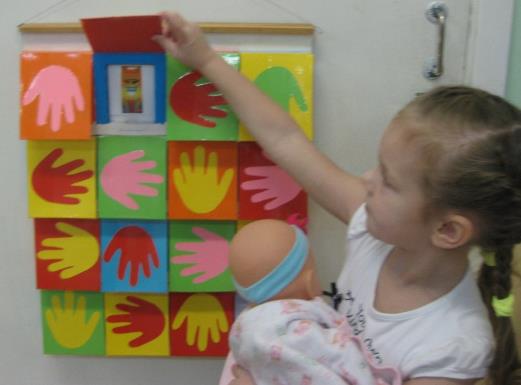 Пособие по наглядному моделированию «Цветные ладошки»ЗАДАЧИ:  Развитие цветовосприятия, развитие ориентировки в пространстве, развитие воображения, памяти, обучение счету, умение работать в парах.ВОЗМОЖНЫЕ ВАРИАНТЫ:1. Первый ребенок загадывает «ладошку» и называет второму её цвет и направление. Второй ребенок отгадывает, под «ладошкой» находит «секретик» (изображение предмета, спрятанное под «ладошкой») и показывает данный предмет пантомимой.2. Первый ребенок загадывает второму маршрут движения: начальную точку (цвет и направление «ладошки»), а затем сам маршрут – направления движения, например: « от «ладошки» красного цвета в желтом квадрате сделать три шага вправо и три вниз».3. Посчитать «ладошки» определенного цвета, посчитать квадраты определенного цвета, ладошки, которые смотрят вверх или вниз и т.д.
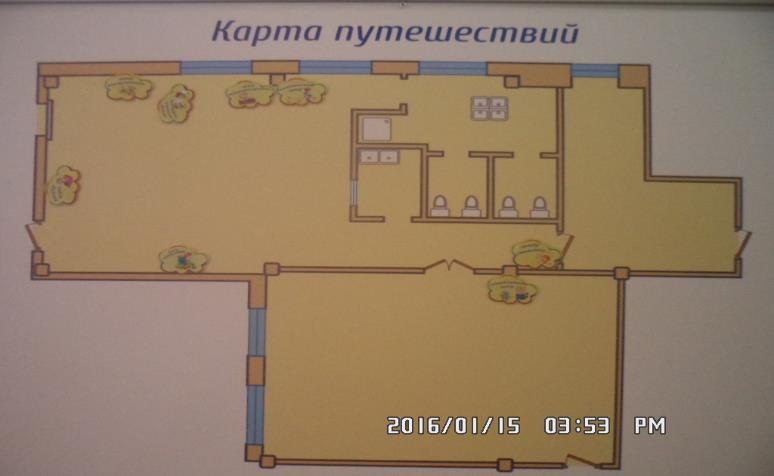 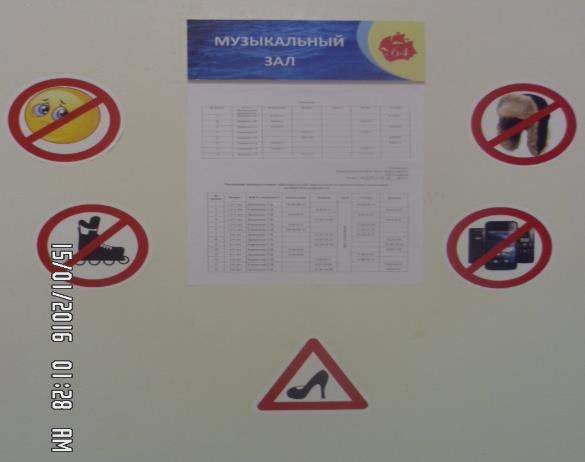 ПОСОБИЯ

ПО ФОРМИРОВАНИЮ УМЕНИЯ РАБОТАТЬ 

С УСЛОВНЫМИ МОДЕЛЯМИ
ПОСОБИЕ «МНЕМОТАБЛИЦЫ»
Задачи: * Развивать память, внимание, образное мышление.
* Преобразовывать информацию из абстрактных символов в образы.
* Развивать мелкую моторику рук при графическом воспроизведении.
.ВОЗМОЖНЫЕ ВАРИАНТЫ:
1. Пересказ (заучивание стихотворений).
2. Составление рассказов.
3. Самостоятельная графическая зарисовка детьми их деятельности.
ПОСОБИЕ «стол сказок»Задачи: Формировать умения соотносить образ сказочного героя с знаком-символом его изображающим, воспроизведение сказки (устно и в рисунках-схемах) по памяти, по собственному фантазийному замыслу.ВОЗМОЖНЫЕ ВАРИАНТЫ:Дети случайным образом выбирают значок (сказочного героя), рассказывают или придумывают собственную сказку с участием выбранного героя. Сказку можно схематично зарисовать.
ПОСОБИЕ «БАРАБАН»Задачи: * Развитие репродуктивной деятельности по ознакомлению с окружающим, развитию речи, ФЭМП.
* Развитие воображение, общих способностей.                                                                 
 ВОЗМОЖНЫЕ ВАРИАНТЫ:1. Игры на подбор соответствия:
Геометрические фигуры и предмет, на нее похожий.
Первая буква (звук) в слове и картинка к словам.
Разгадывание кроссвордов, ребусов.
Раздели слово на слоги и побери нужную схему и др.
2. Фантастические задания: круги раскручивают, дети смотрят, какие изображения на кругах оказались под стрелой, называют их, например: береза-болото-апельсин. Затем объясняют правомерность фантастического преобразования, составляют рассказ и моделируют получившейся рассказ.
ПОСОБИЕ «БАРАБАН»Задачи: Развитие репродуктивной деятельности по ознакомлению с окружающим, развитие речи, формирование элементарных математический представлений, развитие воображения, общих способностей.ВОЗМОЖНЫЕ ВАРИАНТЫ:1. Игры на подбор соответствия: геометрическая фигура и предмет на неё похожий; дерево – где оно растет и какие у него плоды; первая буква (звук) в слове и картинка к словам; разгадывание кроссвордов, ребусов.2. Фантастические задания: круги раскручивают, дети смотрят какие изображения на кругах оказались под стрелкой, называют их (например: береза – болото – апельсин). Задача – объяснить правомерность фантастического преобразования. На основе фантастического преобразования составляется рассказ. Моделирование получившегося рассказа.
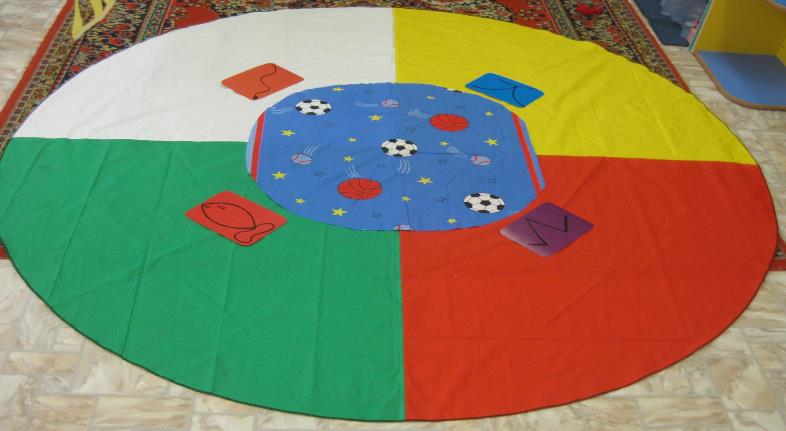 Пособие «Волшебный круг. Времена года»
ЗАДАЧИ:  * Расширить знания детей о временах года.
* Учить различать по признакам каждое время года.
* Развивать умение замечать красоту каждого времени года.
ВАРИАНТ ИГРЫ:
На столе выкладываются геометрические фигуры разного цвета по временам года. Дети берут любую
фигуру. На ней рисуют признаки этого времени года. Потом встают в «волшебный круг» по цвету времени года. Объясняют, почему нарисован именно этот признак года. Дети выслушивают каждого и делают выводы.
Дети делятся на компании по геометрической фигуре (цвету). Договариваются, кого они будут изображать в
каждой компании. Например: «Кто? Летает, прыгает, бегает, летает».
САМОСТОЯТЕЛЬНОЕ СОЗДАНИЕ 

УСЛОВНЫХ ОБОЗНАЧЕНИЙ
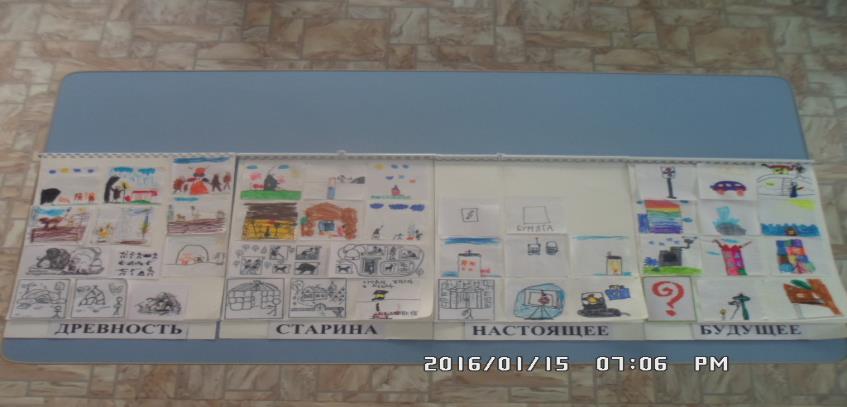 ПОСОБИЕ «ПУТЕШЕСТВИЕ ПО РЕКЕ ВРЕМЕНИ»Задачи: Освоение временных отношений (представлений об историческом времени – от прошлого к настоящему).ВОЗМОЖНЫЕ ВАРИАНТЫ:1. История жилища и бытоустройство.2. История сухопутного транспорта.3. История огня (освещение и тепло).4. История мореплавания и воздухоплавания.5. История письменности (книгопечатание).6. История коммуникации (почта).7. История профессий.
СПАСИБО  ЗА  ВНИМАНИЕ!